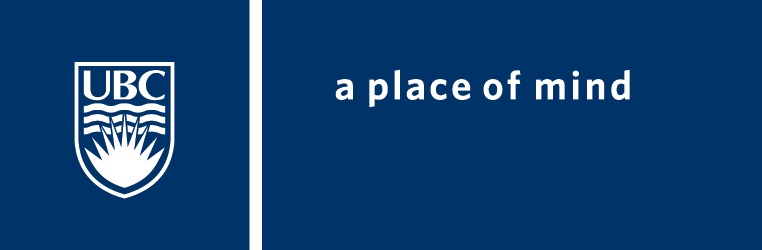 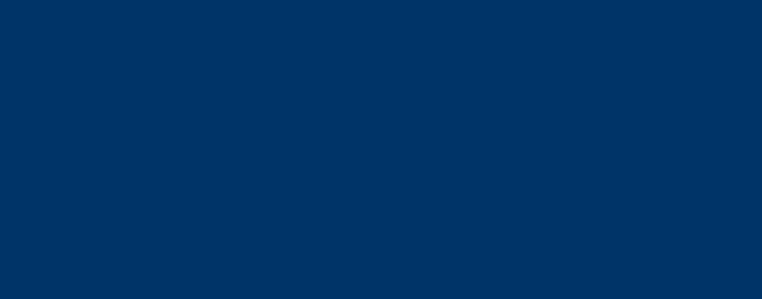 FACULTY OF EDUCATION
Department of 
Curriculum and Pedagogy
PhysicsMomentum
Science and Mathematics Education Research Group
Supported by UBC Teaching and Learning Enhancement Fund 2012-2015
[Speaker Notes: Categories:  Secondary – Physics – Momentum

Tags: Secondary, Physics, Momentum, Collisions, Conservation of Momentum, Conservation of Energy

Excerpt: Find out how momentum is conserved in collisions along with the conservation of energy.]
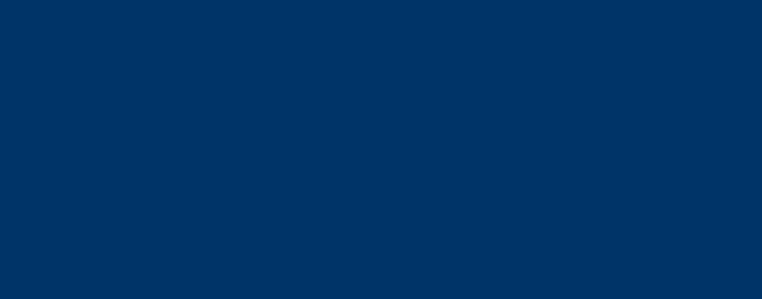 Momentum
Question Title
Question Title
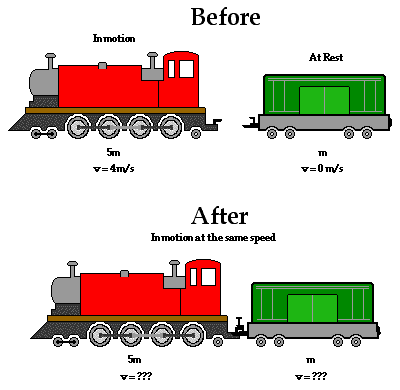 http://www.physicsclassroom.com/class/momentum/Lesson-2/Using-Equations-as-a-Guide-to-Thinking
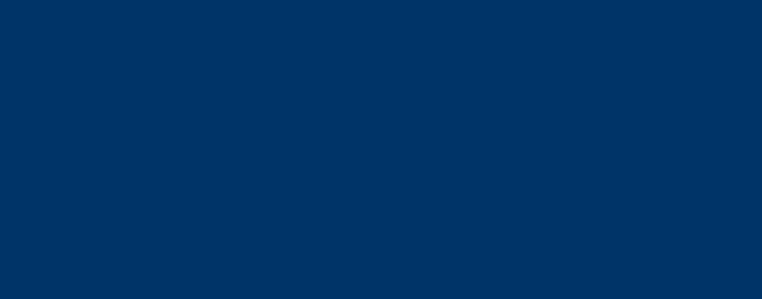 Momentum
Question Title
Question Title
The following questions have been compiled from a collection of questions submitted on PeerWise (https://peerwise.cs.auckland.ac.nz/) by teacher candidates as part of the EDCP 357 physics methods courses at UBC.
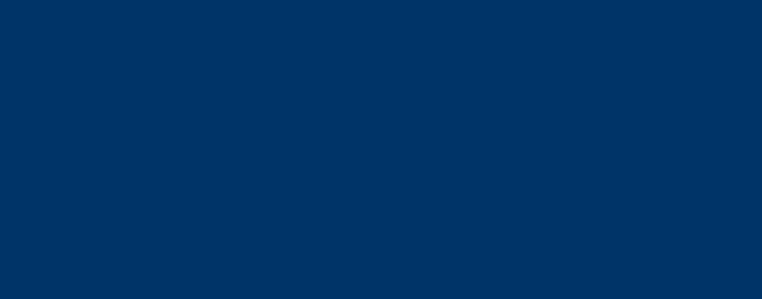 Momentum Problems I
Question Title
Question Title
A bumper car is initially driving to the right at 5 m/s. After bouncing off a wall, the bumper car is moving backwards (to the left) at 3 m/s. The car, including driver, is 100 kg. What is the change in momentum? (Consider moving to the right as moving in the positive direction)
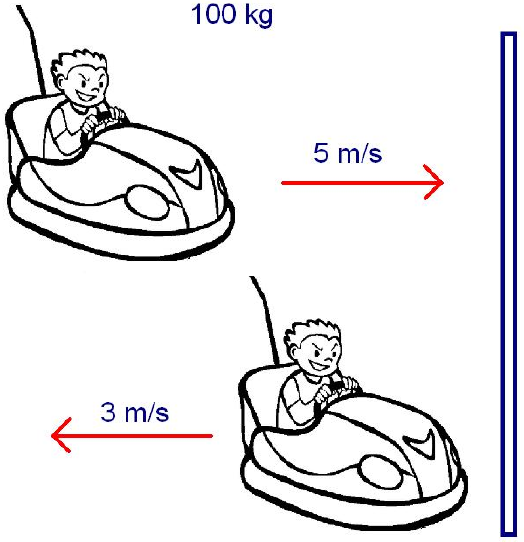 800 kg m/s
500 kg m/s
300 kg m/s
-500 kg m/s
-800 kg m/s
Before
After
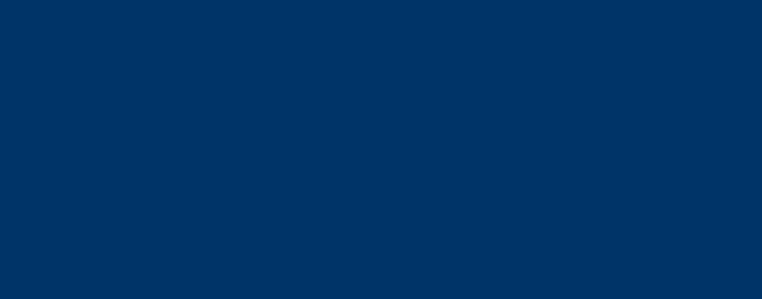 Solution
Question Title
Question Title
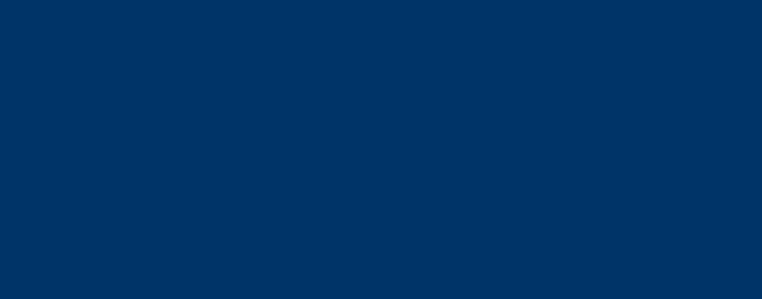 Momentum Problems II
Question Title
Question Title
Before
A
B
The collision is perfectly elastic.
Total momentum is conserved.
The system is closed.
None of the above.
After
A
B
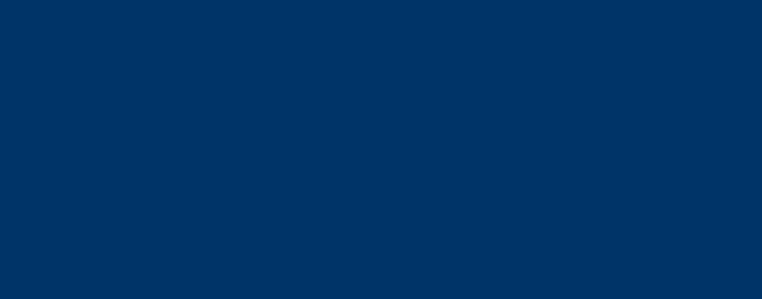 Solution
Question Title
Question Title
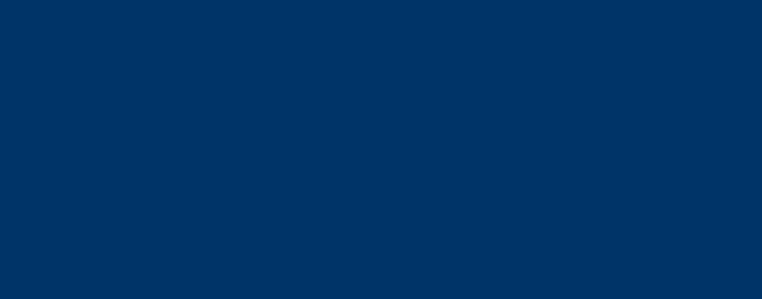 Solution continued
Question Title
Question Title
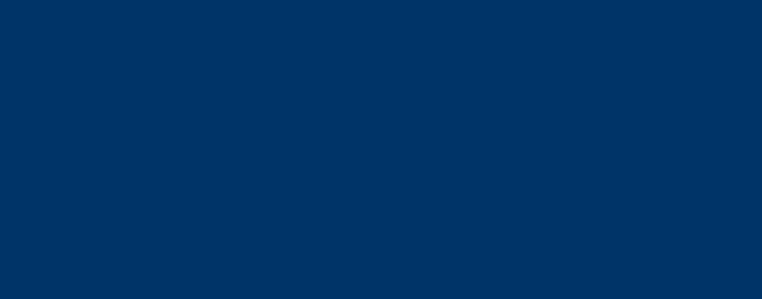 Momentum Problems III
Question Title
Question Title
There is a collision between two 1 kg carts. One is initially moving at 5 m/s and the other is initially at rest. With the information provided, can we solve for the final velocities of the carts?
Yes, we can use the law of conservation of momentum.
Yes, we can use the law of conservation of energy.
Yes, we can use the law of the conservation of momentum and the conservation of energy.
No, we cannot apply the law of conservation of energy.
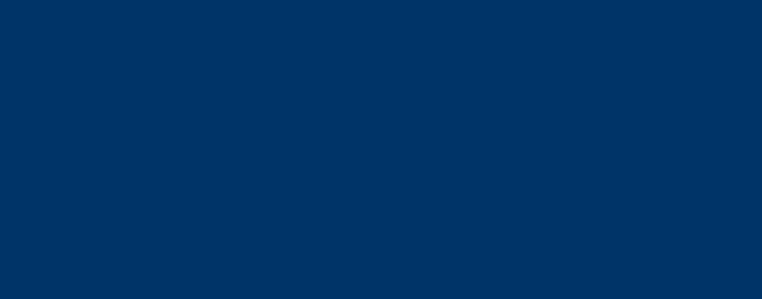 Solution
Question Title
Question Title
Answer:  D
Justification: The law of conservation of energy states that, in a closed system (isolated from its surroundings), the total energy of the system is conserved. In our case, we cannot apply the law of conservation of energy, because we don't know whether the collision is elastic or inelastic. 
Also, the law of conservation of momentum states that the total momentum of a closed system does not change. That is, the total momentum of the objects before the collision is the same as the total momentum of the objects after the collision.
By using the law of conservation of momentum, we are unable to determine the final velocities of the carts, as shown on the next slide.
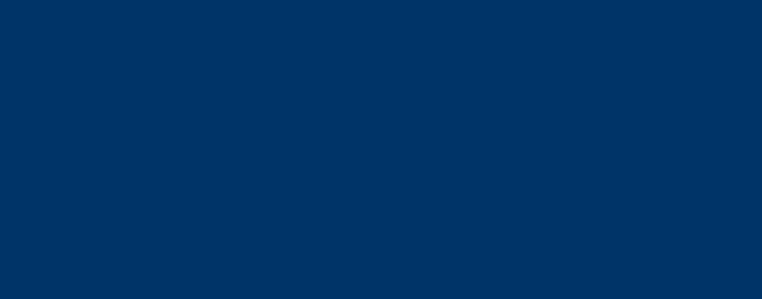 Solution continued
Question Title
Question Title
Law of conservation of momentum
Application of the law
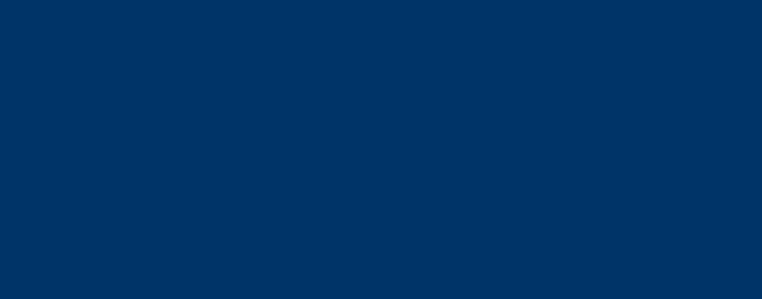 Momentum Problems IV
Question Title
Question Title
Two objects (A and B) of different mass are moving in opposite directions, but at the same speed, before a head-on collision. Object A is three times more massive than object B. After the collision: object A comes to rest; the direction of object B is reversed and its speed is increased by a factor of 2. Is the momentum conserved in this collision? Is the kinetic energy conserved?
Only the total momentum is conserved.
Only the kinetic energy is conserved.
Both kinetic energy and total momentum are conserved.
Total momentum is conserved, but not the kinetic energy
Kinetic energy is conserved, but not the total momentum
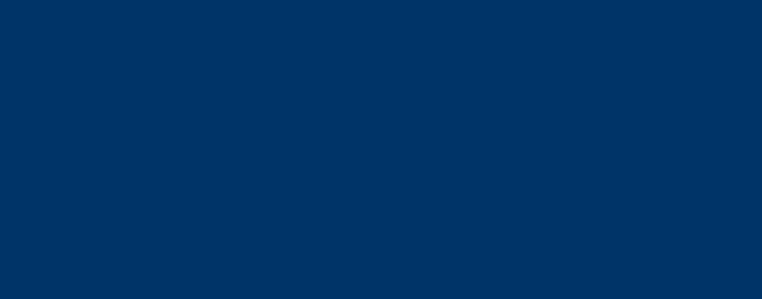 Solution
Question Title
Question Title
Answer:  C
Justification:
B
A
Before
B
A
Collision
B
A
After
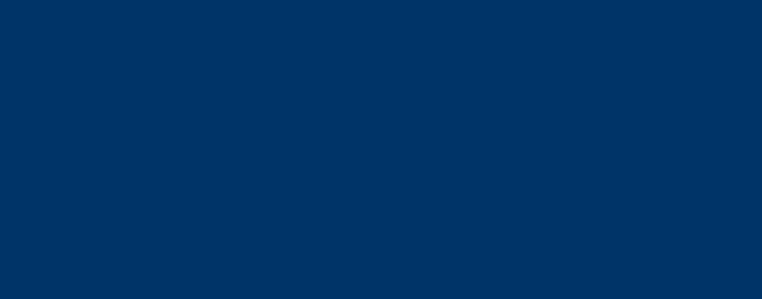 Solution continued
Question Title
Question Title